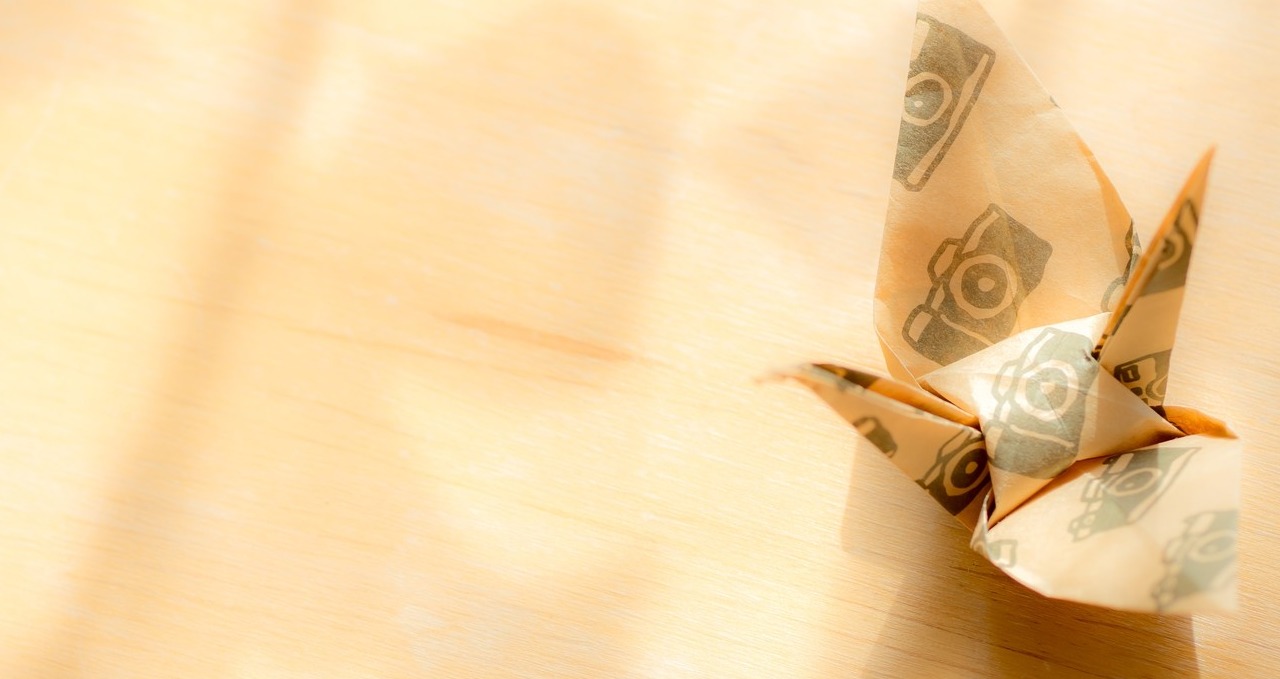 包丁研ぎ
　
最終日　１２月１８日（土）


　　　　場所　上尾ぐるめ米ランド
　
　　　　受付　１０：００～１５：００

　　・当日の仕上がりは、限定１０本（包丁）まで。
　
　　・１１～１７本は翌日１６時以降にレジで受け取り可。
　
　　・１８本～は、翌週の土曜日１６時以降で受け取り可。
　
　　・出刃、はさみ、鎌、斧などは、日数を要します。